Figure 1.
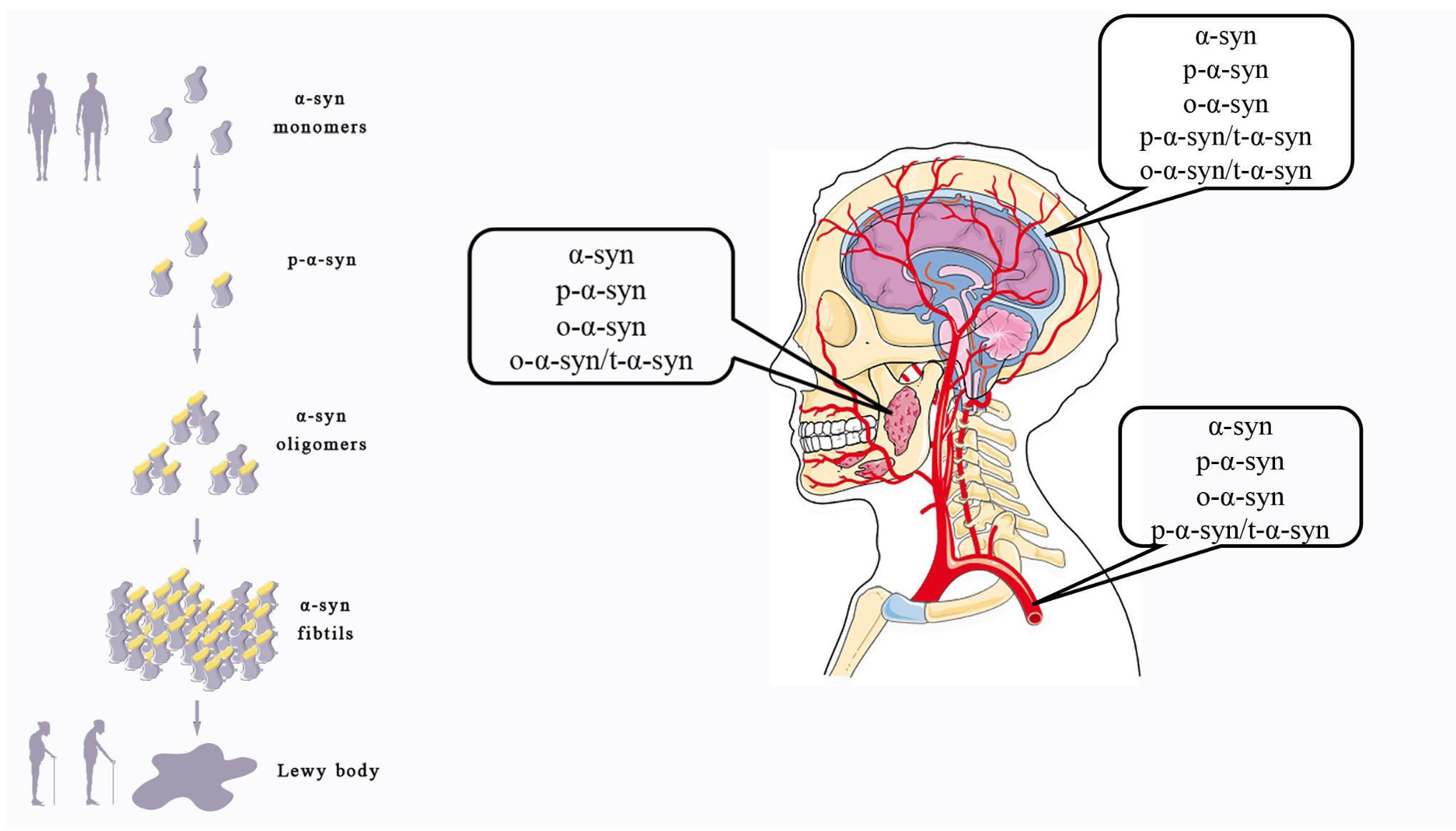 Li et al., Conditioning Medicine 2022; 5(5): 172-185.